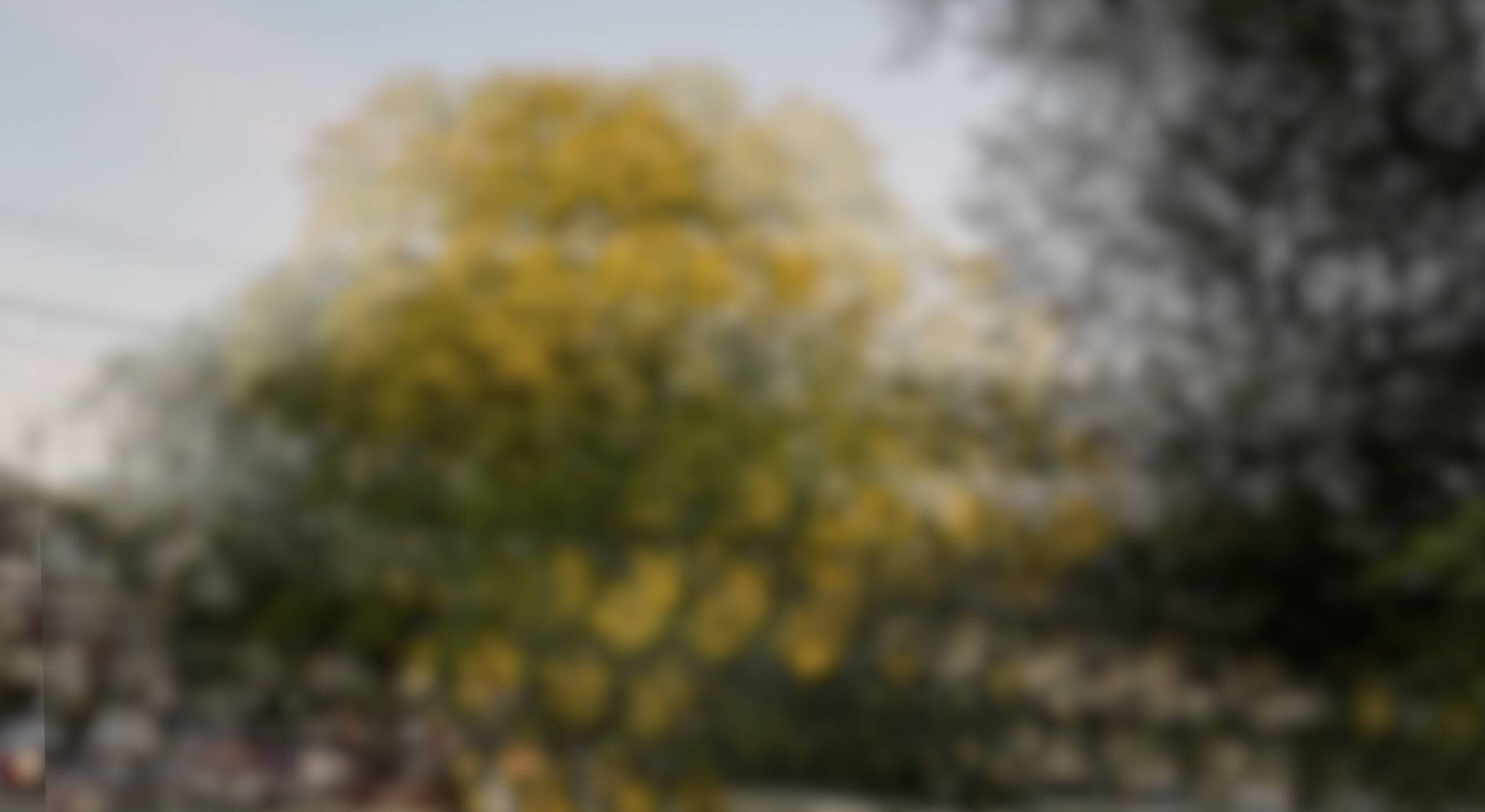 Things Seen When Blind
Acts 9:1-9
Richie Thetford									              www.thetfordcountry.com
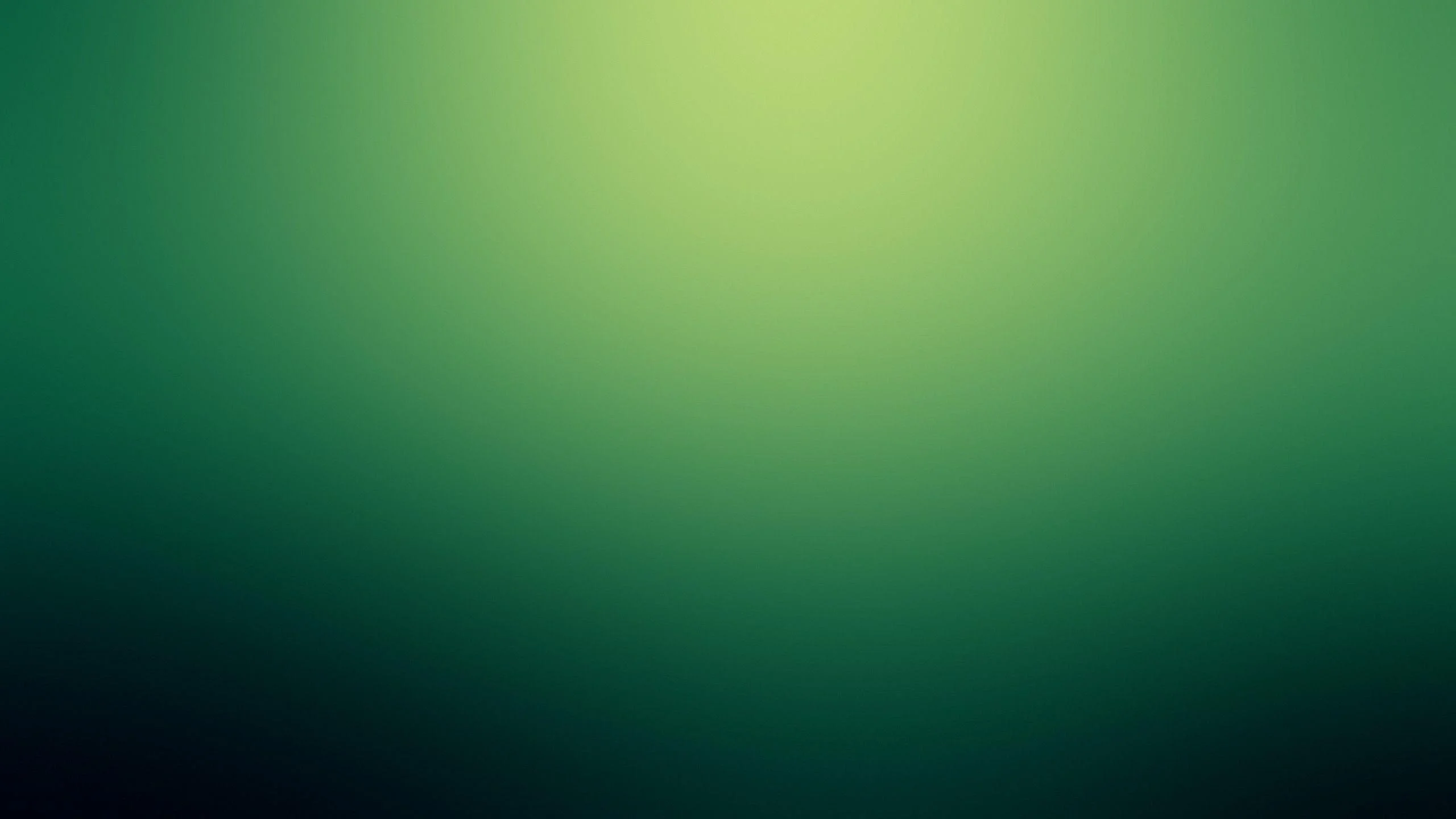 Conscience is Not Always a Safe Guide
One can live in all good conscience and still be in error
Saul was guided by his conscience
Acts 8:3
Acts 23:1
Many today are living in all good conscience in regard to religious matters
Richie Thetford									              www.thetfordcountry.com
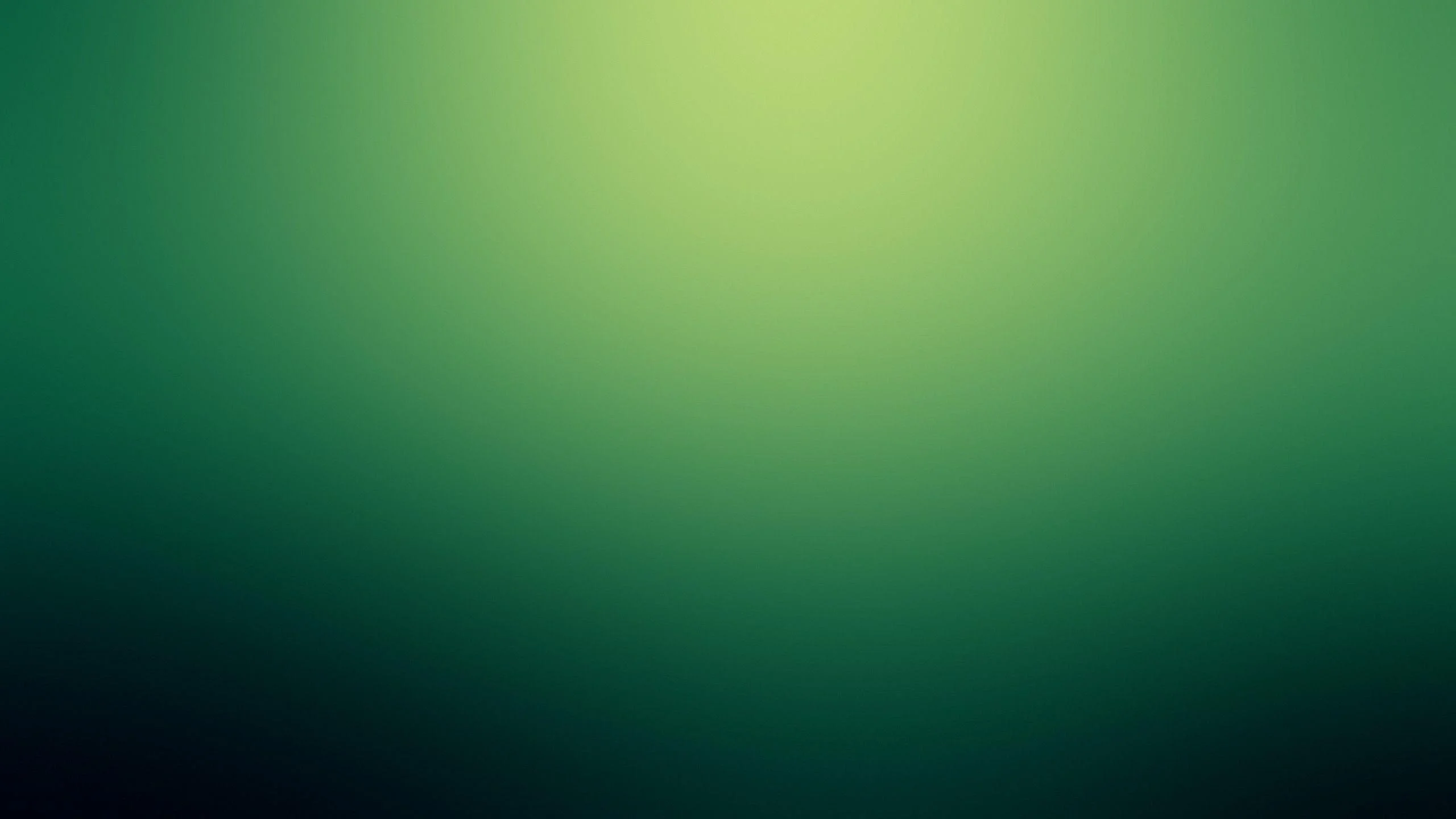 Zealousness in Religion Can Be Wrong
Zealousness does not mean one is right
Saul was a religious man
Galatians 1:14


Saul was “zealous toward God”
Zeal is essential if one is to please God
Titus 2:14
Philippians 3:6
Zealous: Showing great energy or enthusiasm in pursuit of a cause or objective
Richie Thetford									              www.thetfordcountry.com
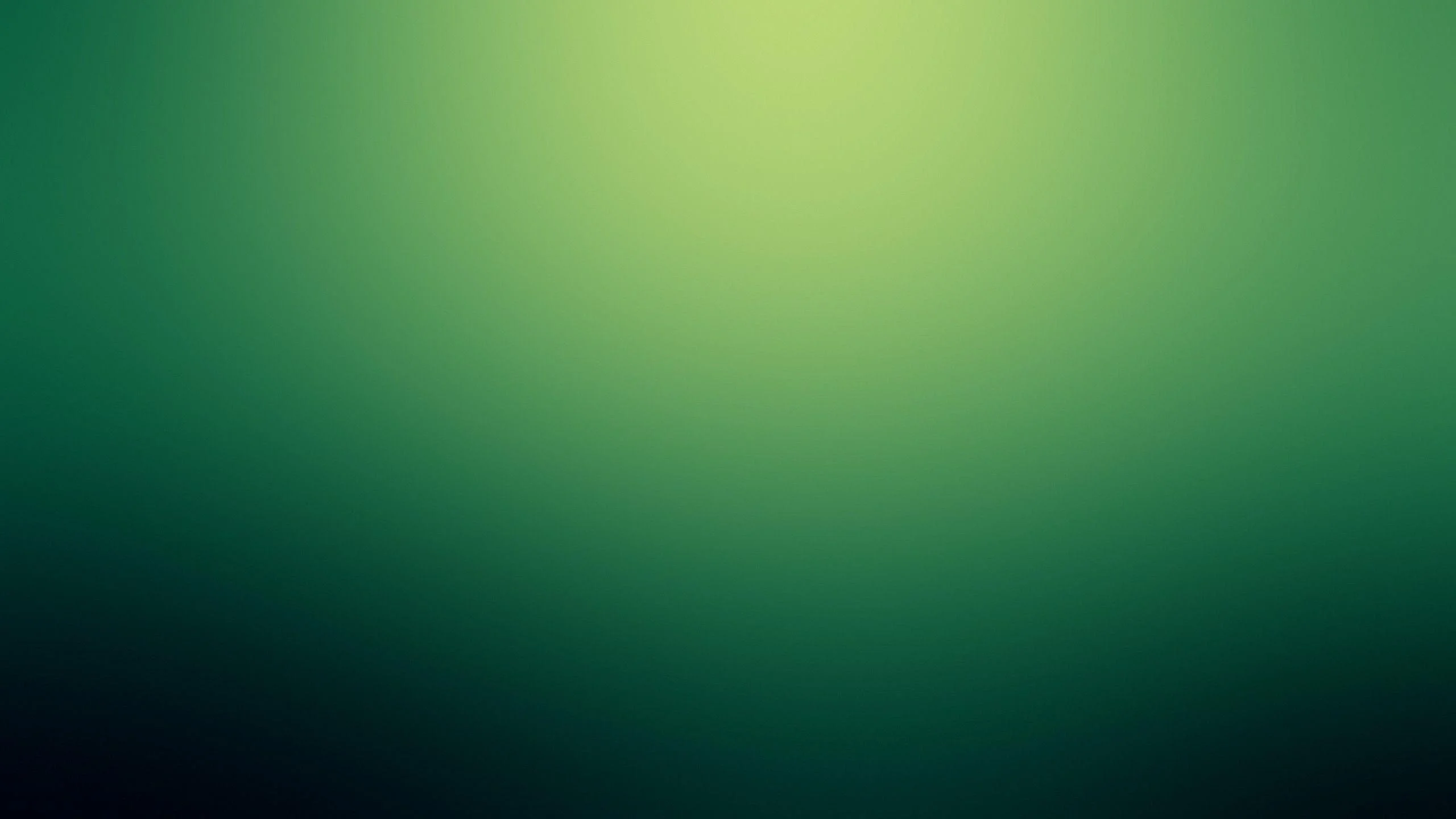 What One Must Do to Wash Away Sin
Saul learned what was needed to wash away sin
Acts 9:6
He asked “Lord what do you want me to do?”
Saul had to do what he was told to do!
Saul was told “arise and be baptized…”
Acts 22:16
While blind – Saul saw that in order to have his sins washed away – he NEEDED TO be baptized
Richie Thetford									              www.thetfordcountry.com
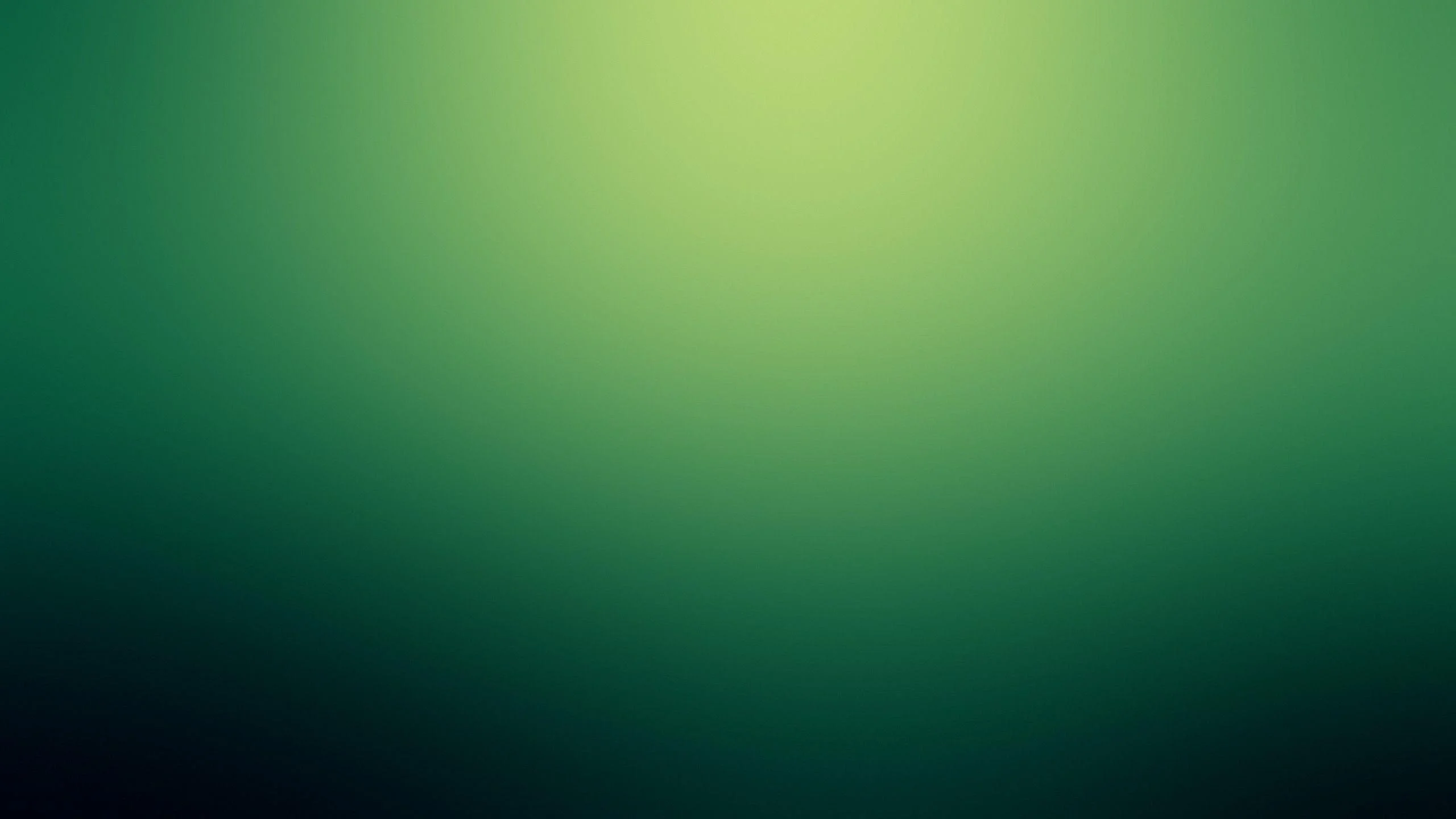 Conclusion
Can we see the things that Saul saw – while blind?
Saul had an honest heart
Saul was asked “why are you waiting?”
Jesus invites you to come to Him now
Matthew 11:28-30
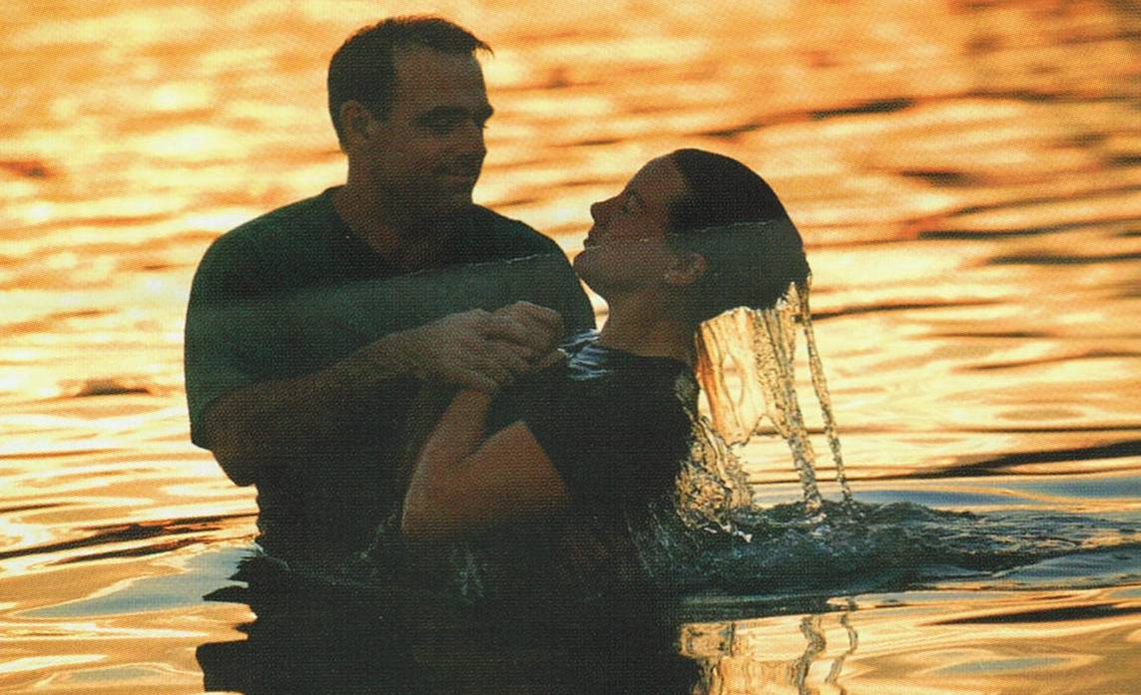 Richie Thetford									              www.thetfordcountry.com